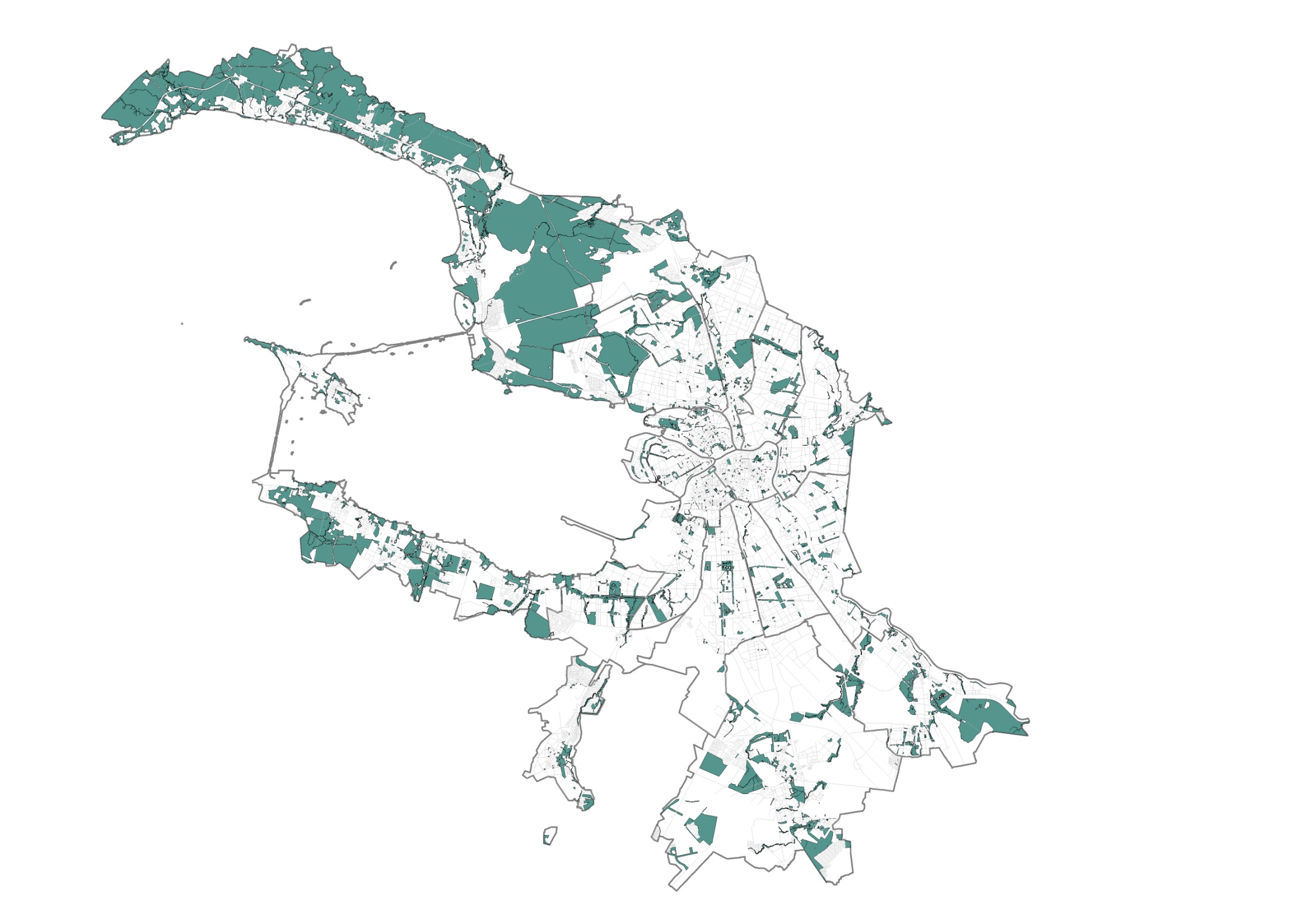 Генеральный план и другие ресурсы зелёного будущего Санкт-Петербурга
И.Б.Садикова, начальник отдела стратегического развития СПб ГКУ «НИПЦ Генплана Санкт-Петербурга»
участник рабочей группы по совершенствованию правового регулирования
формирования и развития водно‑зеленых городских каркасов
в рамках реализации федерального проекта «Формирование комфортной городской среды»
в составе Экспертного совета при Минстрое Российской Федерации
по формированию комфортной городской среды
САНКТ-ПЕТЕРБУРГ 2025
Ресурсы формирования зелёной инфраструктуры Санкт-Петербурга
САНКТ-ПЕТЕРБУРГ 2025
Динамика показателей обеспеченности
населения Санкт-Петербурга территориями зелёных насаждений
САНКТ-ПЕТЕРБУРГ 2025
ОБЪЕКТЫ ЗЕЛЁНЫХ НАСАЖДЕНИЙ ОБЩЕГО ПОЛЬЗОВАНИЯ
РАЗЛИЧНЫЕ ПОДХОДЫ К ФОРМИРОВАНИЮ ЗНОП
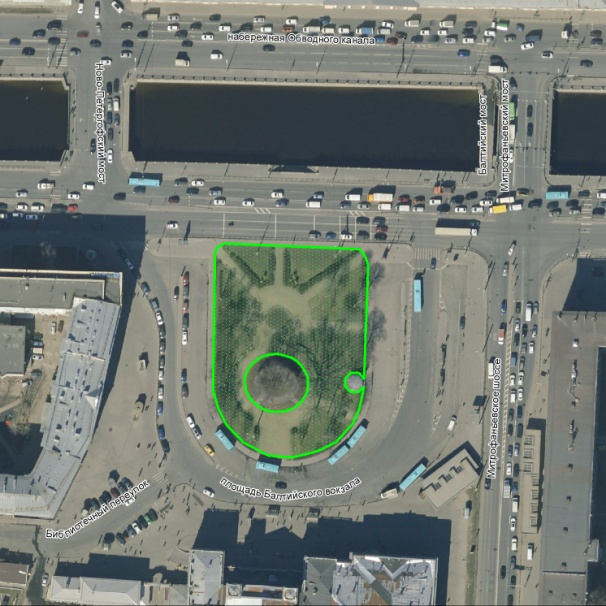 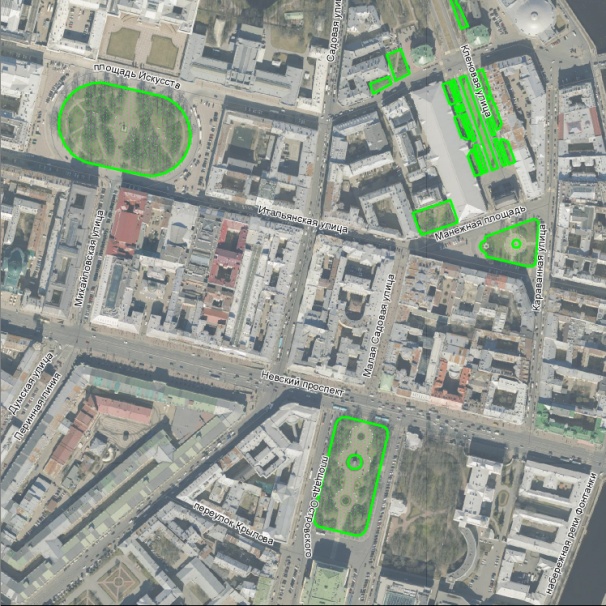 1
4
УЧЁТ ЗНОП ГОРОДСКОГО ЗНАЧЕНИЯ
В ГЕНЕРАЛЬНОМ ПЛАНЕ
3
(Большой пр.В.О., 16, 17, 18,19 линии В.О.)
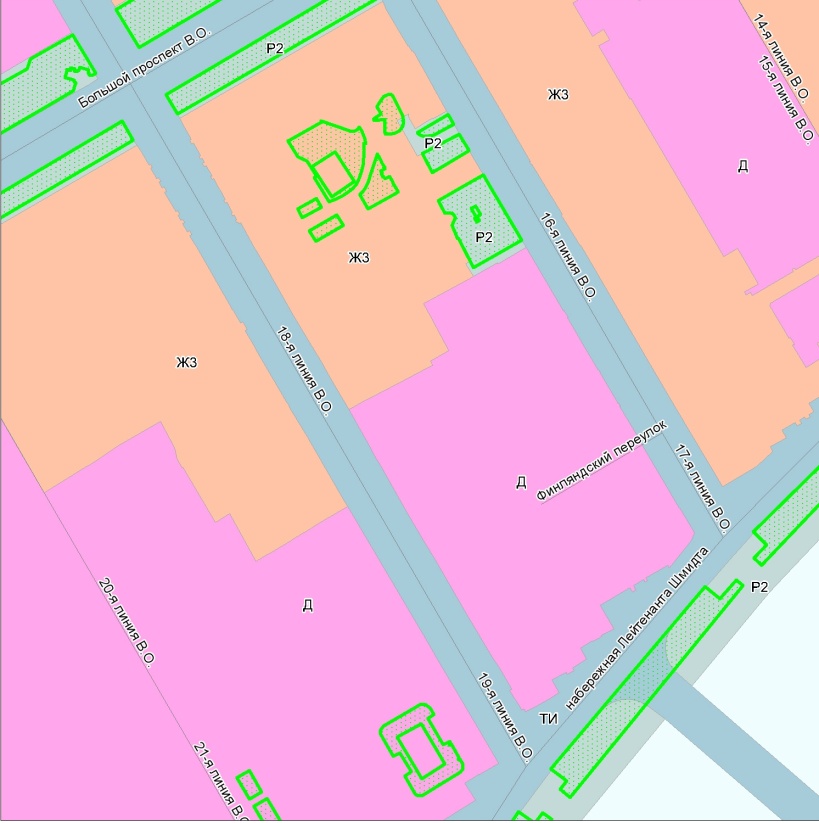 2
Михайловский сквер
Екатерининский сквер
Ново-Манежный сквер
Старо-Манежный сад
Площадь Балтийского вокзала
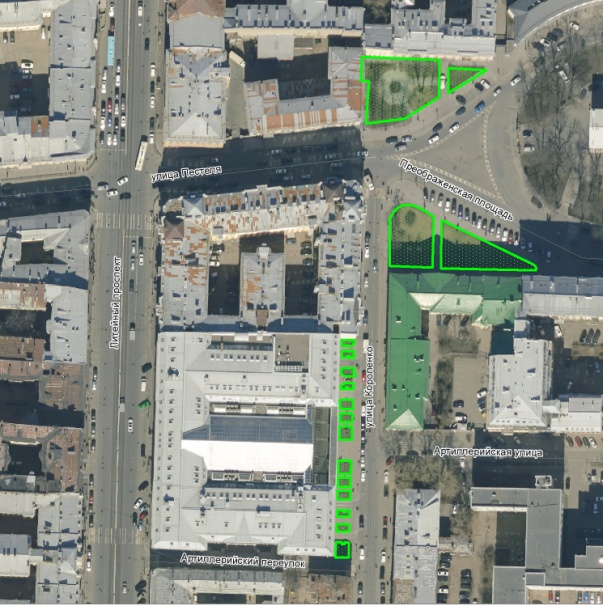 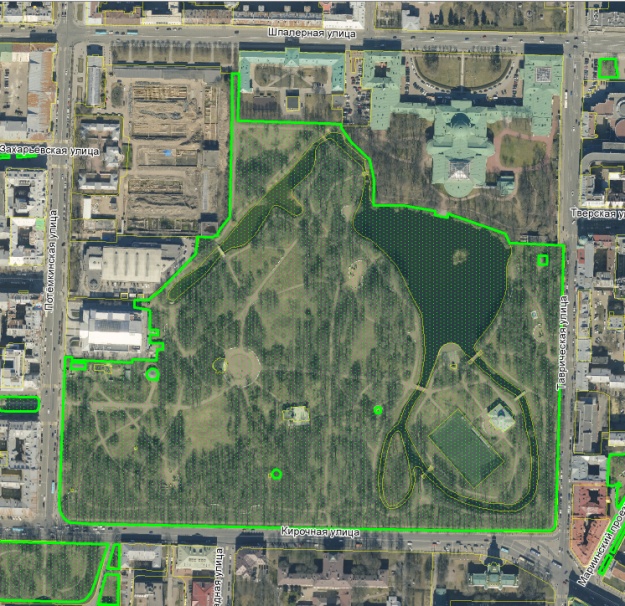 зона застройки среднеэтажными жилыми домами
Ж3
Д
зона общественно-деловой застройки
Р2
зона рекреационного назначения
зона транспортной инфраструктуры
ТИ
Преображенская площадь
Таврический сад
ЗНОП городского значения
САНКТ-ПЕТЕРБУРГ 2025
КАРТА ФУНКЦИОНАЛЬНЫХ ЗОН САНКТ-ПЕТЕРБУРГА
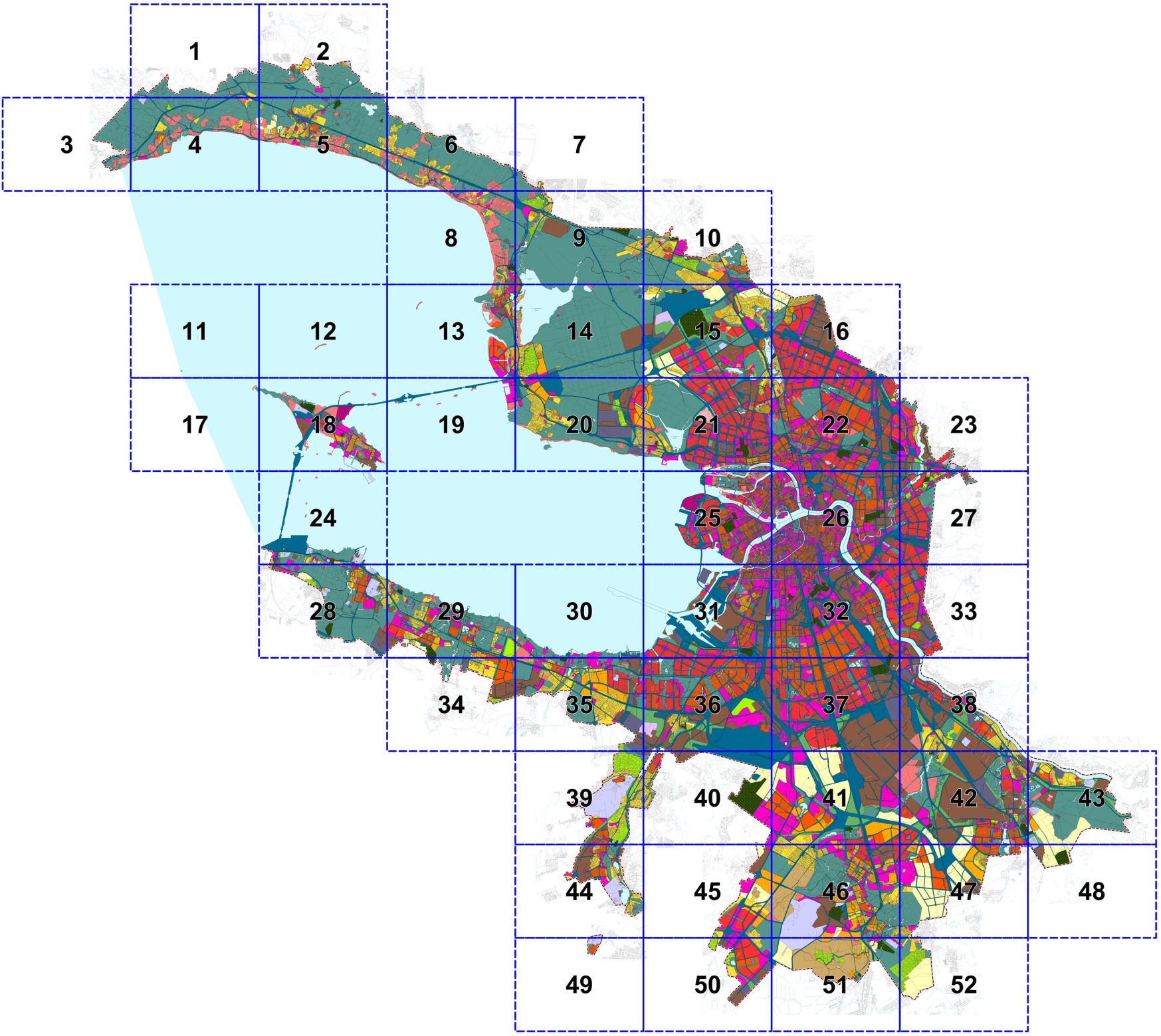 Приложение 2
к Закону Санкт-Петербурга
"О внесении изменений в Закон Санкт-Петербурга
"О Генеральном плане Санкт-Петербурга"
от 21 декабря 2023 года № 785-169
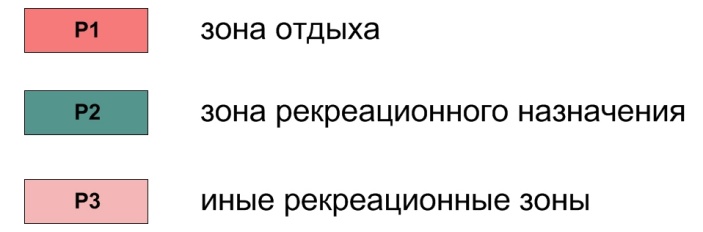 29,4%
САНКТ-ПЕТЕРБУРГ 2025
ФУНКЦИНАЛЬНЫЕ РЕКРЕАЦИОННЫЕ ЗОНЫ 29,4 %
ТЕРРИТОРИАЛЬНЫЕ РЕКРЕАЦИОННЫЕ ЗОНЫ (ОЗЕЛЕНЁННЫЕ ТЕРРИТОРИИ)
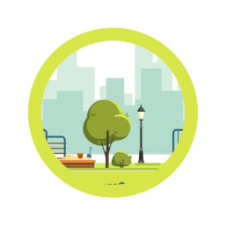 38,2 тыс.га
10,6 тыс.га
САНКТ-ПЕТЕРБУРГ 2025
ПЛАНИРОВАНИЕ ЗЕЛЁНОГО СТРОИТЕЛЬСТВА НА ПЕРВУЮ ОЧЕРЕДЬ ГЕНЕРАЛЬНОГО ПЛАНА ДО 2030 ГОДАСуммарная площадь объектов регионального значения в области охраны окружающей среды и благоустройства - озеленённых территорий общего пользования по районам
ПЛАНИРУЕМЫЕ к размещению
Василеостровский район = 43,71 га
Выборгский район = 15,13 га
Калининский район = 13,16 га
Кировский район = 5,81 га
Колпинский район = 193,33 га
Красногвардейский район = 22,31 га
Красносельский район = 31,36 га
Курортный район = 7,21 га
Московский район = 7,42 га
Невский район = 30,28 га
Петродворцовый район = 139,62 га
Приморский район = 2,52 га
Пушкинский район = 23,71 га
Фрунзенский район = 7,65 га
Всего: 543,22 га
ПЛАНИРУЕМЫЕ к реконструкции
Василеостровский район = 8,35 га
Калининский район = 162,21 га
Колпинский район = 3,76 га
Красногвардейский район = 3,32 га
Красносельский район = 233,65га
Курортный район = 23,94 га
Московский район = 16,88 га
Невский район = 24,53 га
Петроградский район = 94,8 га
Петродворцовый район  = 2,22 га
Приморский район = 21,0 га
Пушкинский район = 8,18 га
Центральный район = 4,78 га
Всего: 607,6 га
САНКТ-ПЕТЕРБУРГ 2025
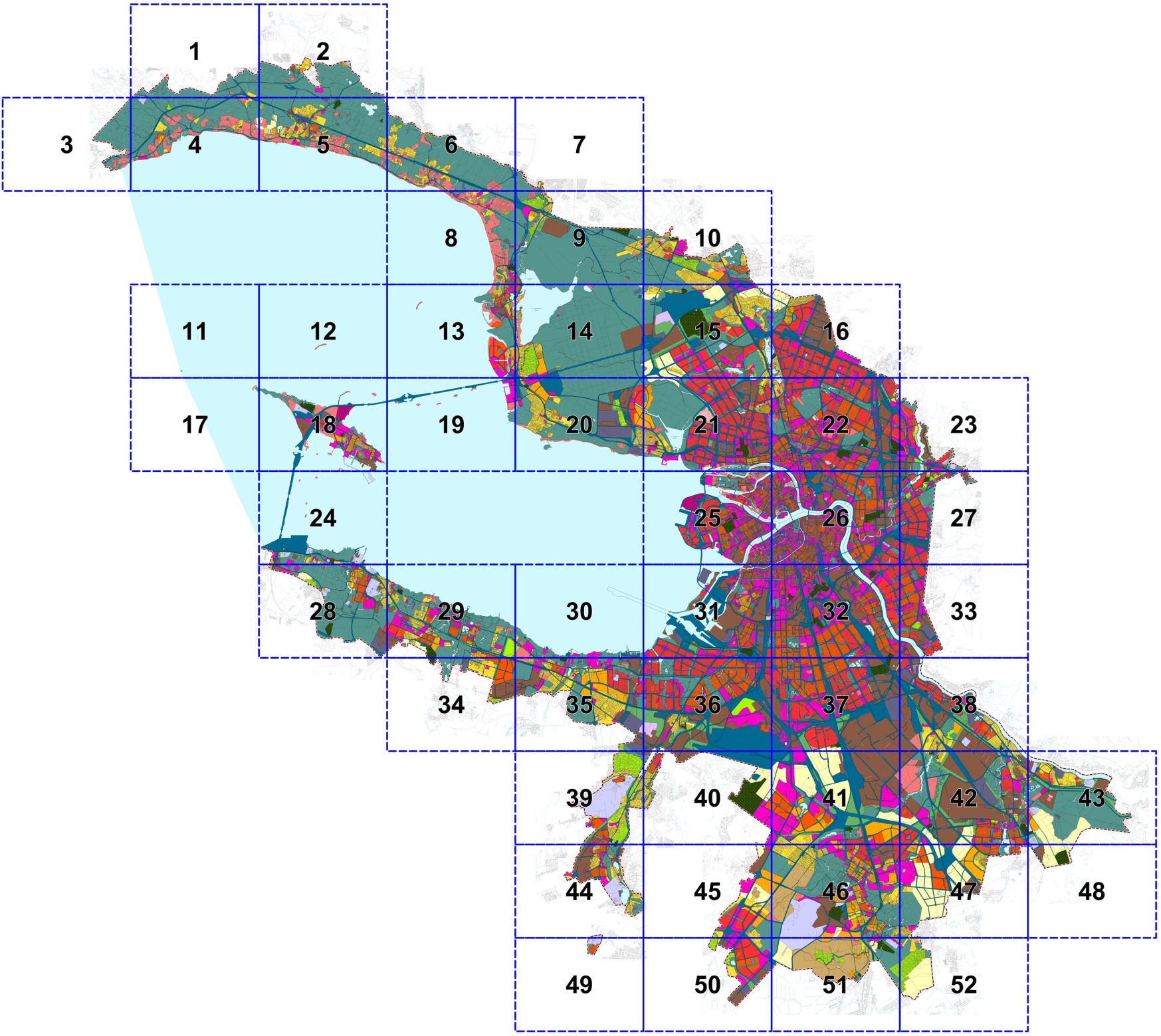 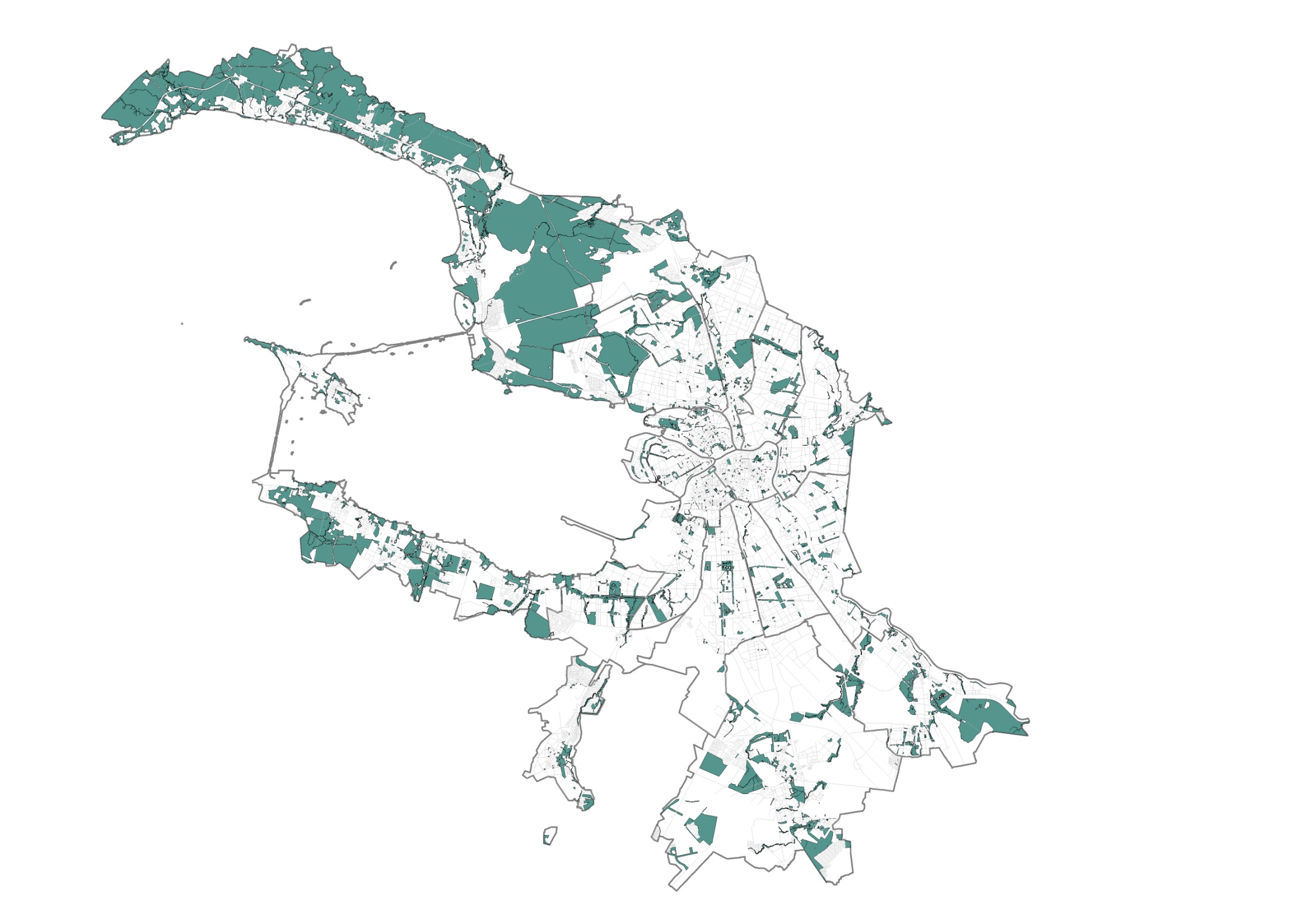 ВОДНО-ЗЕЛЁНЫЙ ГОРОДСКОЙ КАРКАС
(ВЗГК)
Генплан 2023
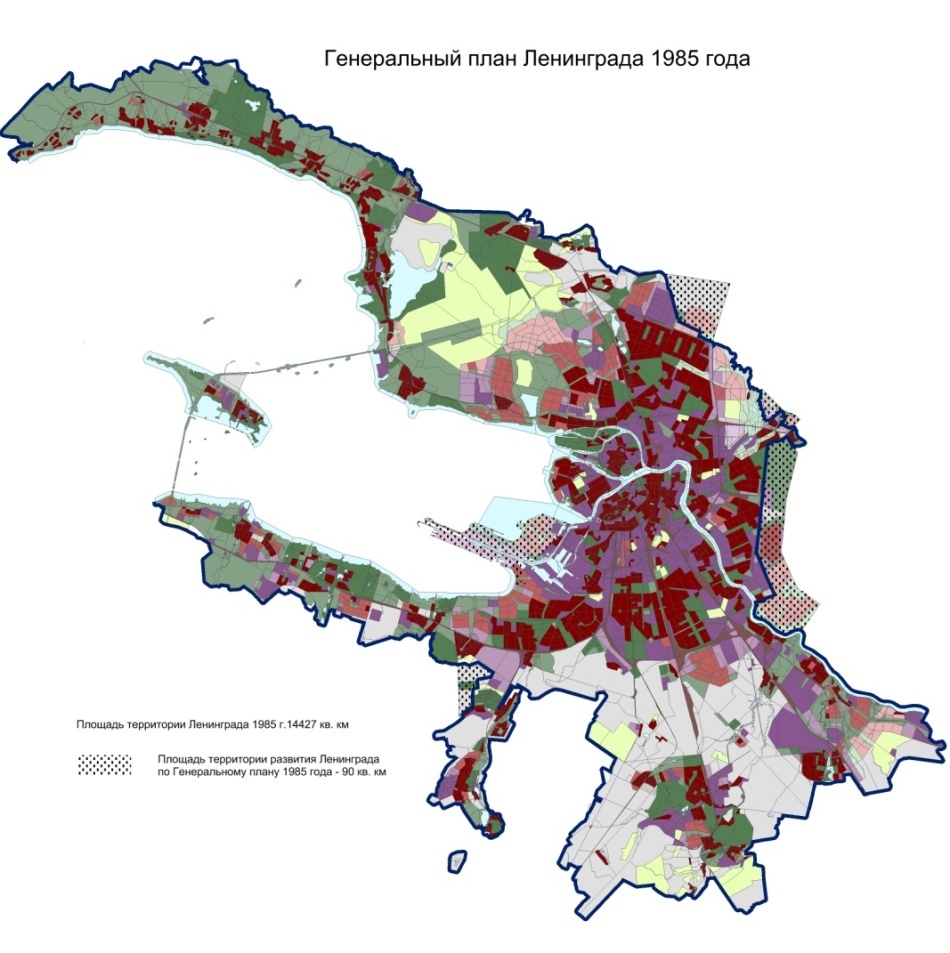 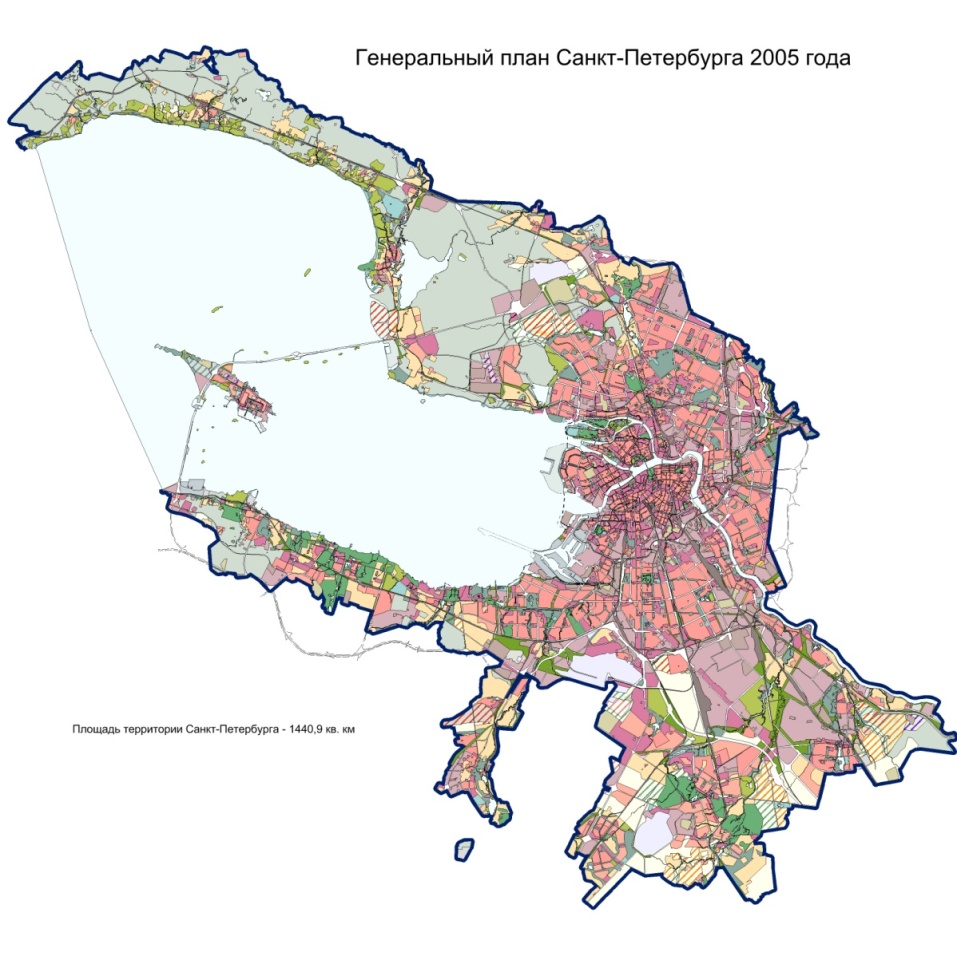 Генплан 2005
Генплан 1987
САНКТ-ПЕТЕРБУРГ 2025
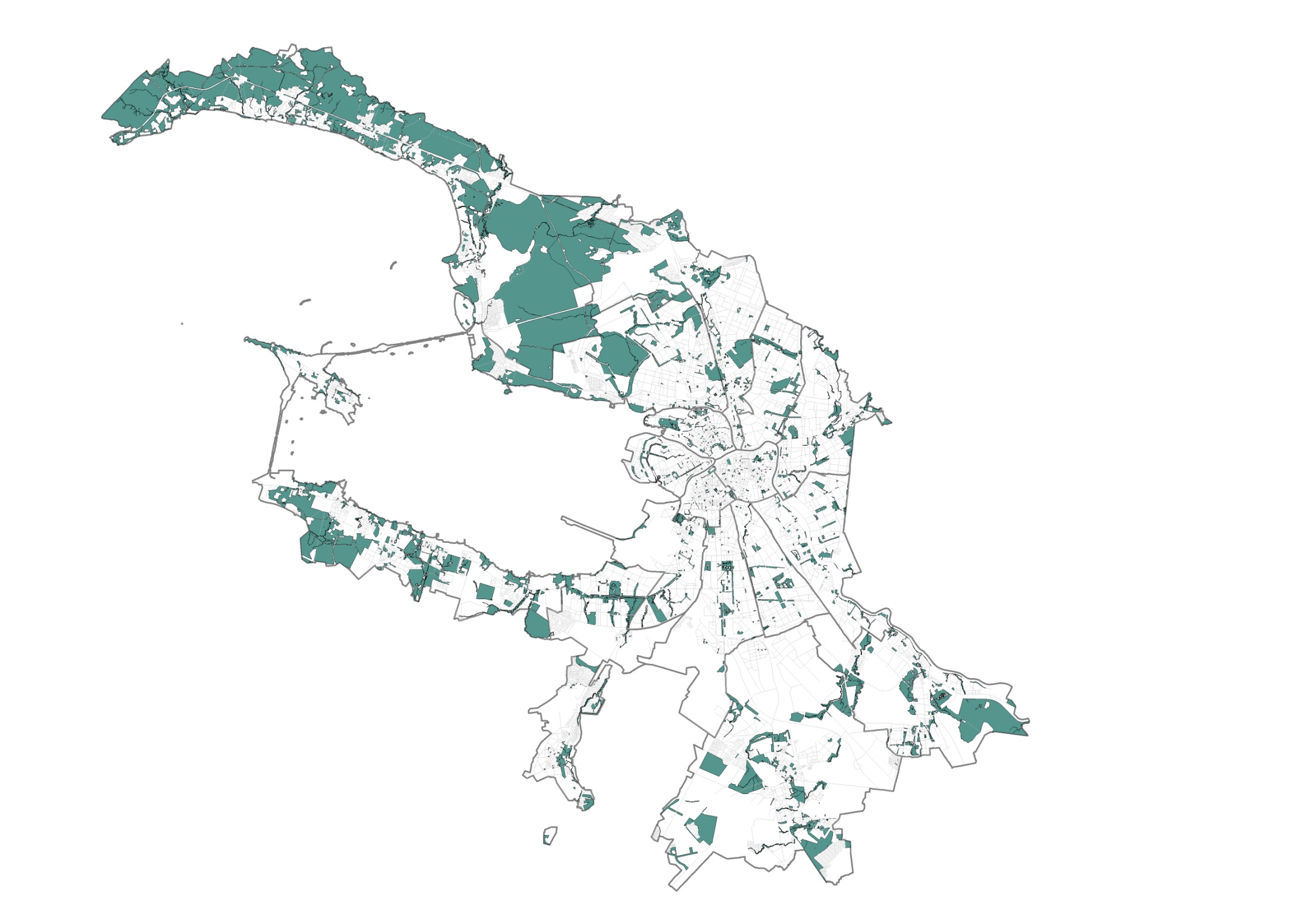 ВОДНО-ЗЕЛЁНЫЙ ГОРОДСКОЙ КАРКАС
Водно‑зеленый городской каркас — это система взаимосвязанных и непрерывных природных и озелененных территорий, опирающаяся на гидрографическую сеть и геоморфологическую структуру урбанизированного ландшафта. 
Формирование ВЗГК напра  влено на устойчивое развитие территорий, сохранение биоразнообразия и улучшение здоровья населения. 
На современном этапе развития урбанизированных территорий ВЗГК должен решать задачи:
- инструмента стратегического планирования в части обеспечения экологической безопасности градостроительного развития урбанизированных территорий;
- важнейшего направления экологической политики в области территориального планирования и урбанистики;
- современной эффективной системы снижения климатических и социально‑экономических рисков на региональном, муниципальном и локальном территориальных уровнях;
инструмента повышения инвестиционной привлекательности территорий и ESG повестки.                         https://пространство-города.рф
САНКТ-ПЕТЕРБУРГ 2025
ХАРТИЯ ВОДНО-ЗЕЛЁНОГО ГОРОДСКОЙ КАРКАСА РОССИИ
01 ноября 2024 года, Черняховск
Хартия водно-зелёного каркаса Российской Федерации для регионов, городов и поселений России – это документ, определяющий основополагающие принципы и ключевые задачи построения и развития ВЗГК РФ, способствующего созданию благоприятной среды проживания, устойчивому градостроительному развитию поселений, сохранению историко-культурной идентичности, повышения качества жизни, улучшению психоэмоционального и физического здоровья нации и демографической ситуации в стране и формированию благоприятного инвестиционного климата территории.
Добровольно присоединяясь к Хартии, регионы, города и поселения-участники декларируют своё намерение целенаправленно и последовательно прилагать усилия по внедрению и продвижению принципов ВЗГК, применять лучшие практики реализации ВЗГК на своих территориях во всех сферах территориального развития, вовлекать горожан и экспертов, представителей власти и бизнеса в создание и развитие ВЗГК, применять в своей работе актуальные профессиональные методики, обмениваться актуальным опытом реализации проектов, тем самым формируя цифровую базу знаний и экспертов.
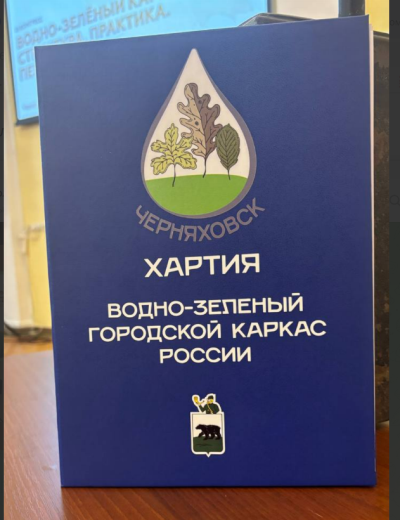 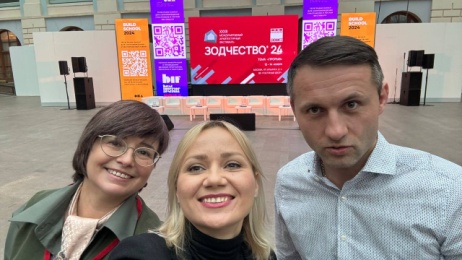 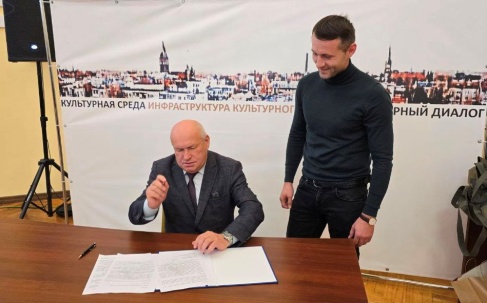 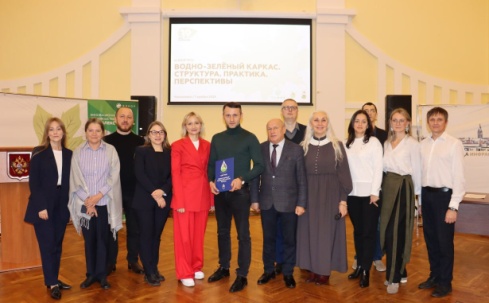 САНКТ-ПЕТЕРБУРГ 2025